Autism and Social Communication Education and Training Service
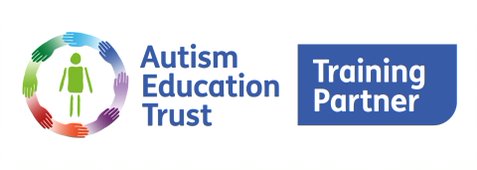 Our current offer
AET Licensed Training Partners
Staff Team
Settings supported – private/voluntary/independent nurseries (where children have a diagnosis), schools, colleges, Sheffield Inclusion Centre, SEMH settings
Children and young people who have been moderated as being Levels 4 or 5 on the Sheffield Support Grid
Children and young people who:
have Autism diagnosis 
are on the pathway to assessment 
have clear & identified complex social communication differences
Pupils on caseload
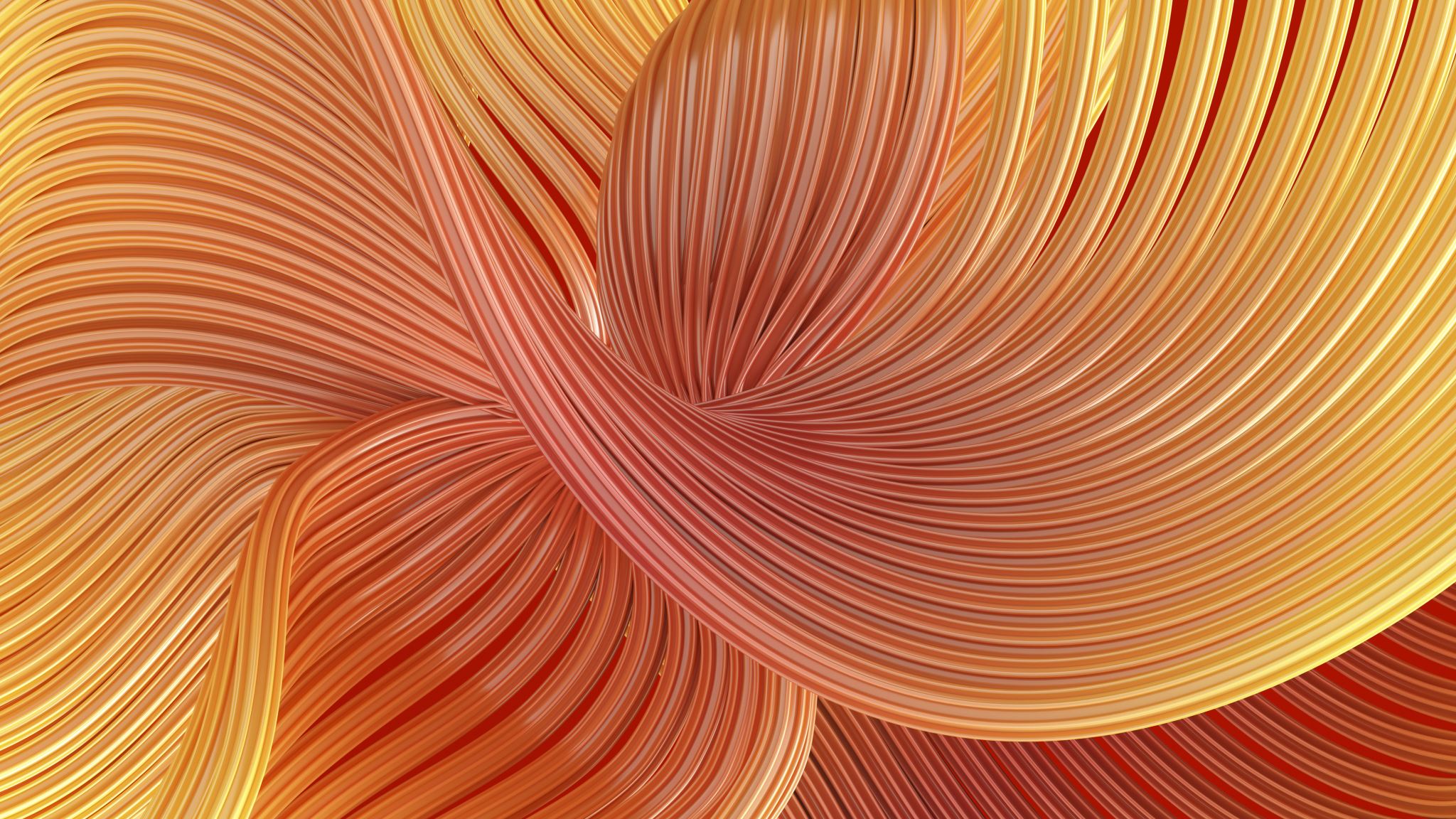 Services offered
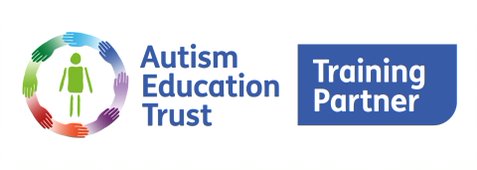 Tiered accredited training – DfE endorsed
Making Sense of Autism – in school, virtual offer, Trained Trainers
Good Autism Practice – 2023/24 – central offer
Train the Trainer – annually in Jan / Feb (currently 19% of Sheffield schools have a Trained Trainer to train own schools / academy chains / trusts only – range of settings)
Frameworks
Top up modules
Work Based CPD Programme being launched
Nationally – AET have got at least 1 member of staff in 9% of schools trained.  In Sheffield, since September 2022 – the ASC Team have trained at least one member of staff in 48% of our schools.
AET Training Offer